1.5Measurement
AS 91030
Area of Circles
Learning objectives
10 February 2014
I can find the area of a circle
I can find the area of part of a circle
I can find the area of an annulus
I can find the radius when I know the area
Area of Circles
The rule you need to use is

Area = Πr²  (Π x radius x radius)
when the radius = 12 cm

Area = Π x 12²    (Π x 12 x 12)
          = 452cm²
Parts of circles
The rule you need to use is

Area = Πr²  (Π x radius x radius)

but now we only have half a circle!

Area = Πr²÷ 2

when the radius = 4m

Area = Πx4²÷ 2

       = 25 m²
200°
Annulus
Think donuts!
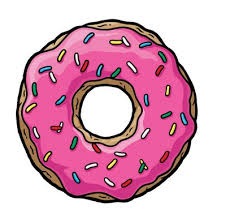 8 cm
To find the area of the pink section
Find the area of the big circle
Find the area of the small circle
do a subtraction
3cm
I can find the radius when I know the area
r = 6.9 cm
Success Criteria
I can find the area of a circle
I can find the area of part of a circle
I can find the area of an annulus
I can find the radius when I know the area